Zhodnotenie vývoja UPJŠ v rokoch 2007-2011
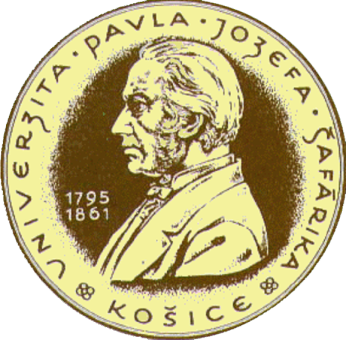 Ladislav Mirossay
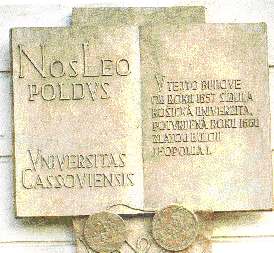 1
Pôvodné kľúčové úlohy 2007-2011
dokončenie rozpracovaných aktivít

posilnenie finančnej sebestačnosti

zvyšovanie personálnej a kvalifikačnej spôsobilosti

STABILIZÁCIA UNIVERZITY
2
Navrhované priority r. 2007
Priority by sa mali uplatňovať v:
systéme vzdelávania

podpore vedeckého bádania

efektivite činností univerzity

Metódami:

presadzovania tolerantného správania

slobody rozhodovania

zodpovednosti konania
3
Prioritné oblasti rozvoja UPJŠ v 2007
zdroje financovania a ich získavanie

adekvátne personálne a priestorové zabezpečenie vzdelávacích a výskumných aktivít

vzťahy a komunikácia v rámci univerzity a navonok

rozvoj UPJŠ ako celku a zámery pri rozvoji jednotlivých zložiek
4
Zdroje financovania činností UPJŠ
Štyri piliere financovania:

štátna dotácia (ovplyvniteľná výlučne výkonom zamestnancov univerzity)
kapitálová dotácia
zdroje európskych štrukturálnych fondov
iné grantové zdroje
podnikateľské aktivity
poplatky spojené so štúdiom (domáci študenti)
študenti samoplatitelia (zahraniční študenti)
5
Prehľad kapitálových výdavkov vrátane ŠF EÚ 2005-2010
6
Vývoj nedotačných príjmov na UPJŠ 
(bez podnikateľskej činnosti)  
2005 - 2010
7
Vývoj nedotačných príjmov 
v podnikateľskej činnosti na UPJŠ 
2005 - 2010
8
Priemerná mzda na UPJŠ za roky 2005 – 2010
9
Personálne zabezpečenie
Rozdelenie kompetencií:

rektor: rektorát a rektorátne pracoviská
dekani: fakulty


Vznik funkčných oddelení - rektorát:

Projektová administrácia (efektívne riadenie projektov štrukturálnych fondov EÚ)

Oddelenie marketingu (účasti na študentských veľtrhoch, pozitívna propagácia univerzity ako celku v médiách...)
10
Kvantitatívna mediálna analýza monitorovaných výstupov (počet správ o UPJŠ  v médiách)
11
Priestorové zabezpečenieSpráva nehnuteľností
Kúpy
zavŕšenie kúpy areálu bývalej KDN (1 194 000 €)
kúpa býv. II. gyn.-pôr. kliniky (1 825 000 €)
získanie budovy LF na Tr. SNP novelou zákona o VŠ (663 878 €)
výmena pozemkov v rámci BZ 
kúpa pozemku v Park Angelinum (61 200 €)
rozšírenie ubytovacích kapacít a ich rekonštrukcia - Popradská 76 (148 000 €)

Predaje
Mojmírova 2 (504 000 €)
Moyzesova 50 (376 600)
3 rodinné domy Mánesova (522 000 €)
12
Priestorové zabezpečenie Rekonštrukcie
zahájenie rekonštrukcie areálu Moyzesova 9 (búranie, inžinierske siete 866 000 €)  

knižnica a poslucháreň (990 000 €)

budova FF – objekt B (2 400 000 €)

posluchárne M5 a M6 (321 000 €)

1. a 2. poschodie hist. budovy rektorátu: nové sídla dekanátov PF a FF (474 000 €) 

suterén historickej budovy – „serverovňa“ (22 000 €)

interiéry pre Ústav verejného zdravotníctva LF (83 000 €)

strechy v BZ, FVS, areál Šrobárova, telocvične Medická (1 300 000 €)

termostatizácia a rekonštrukcia výmenníkovej stanice (427 000 €)

čiastočná rekonštrukcia telocviční (75 000 €)

študentské domovy (490 000 €)
13
Kultúra komunikácie UPJŠ dovnútra a navonok
nastolenie kultúry komunikácie vo vzájomných vzťahoch

objektívne a korektné hodnotenie jednotlivých fakúlt a pracovísk 

hľadanie a nachádzanie riešení pre problémové oblasti a situácie

prijímanie rozhodnutí na základe vzájomnej diskusie a adekvátnej argumentácie
14
Poďakovanie
Ďakujem všetkým zamestnancom, ktorí svojou vedeckou, pedagogickou, organizačnou, administratívnou a ďalšou činnosťou prispeli k rozvoju a šíreniu dobrého mena UPJŠ

Ďakujem všetkým študentom za zodpovedný prístup k štúdiu, participáciu na rozvoji a reprezentácii UPJŠ
15
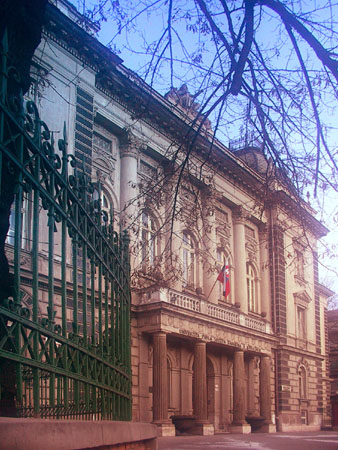 U-ZNÁVANÁ

P-REFEROVANÁ

J-EDINEČNÁ

Š-KOLA
16